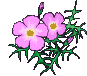 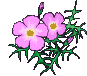 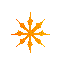 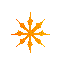 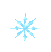 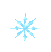 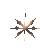 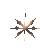 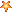 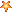 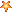 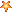 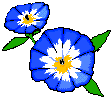 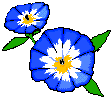 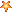 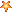 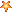 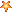 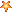 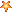 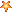 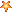 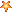 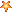 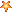 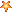 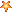 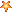 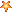 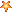 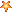 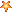 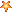 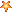 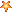 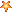 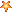 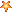 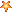 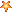 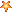 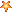 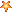 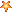 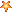 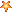 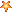 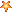 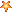 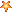 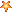 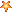 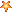 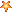 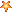 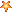 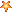 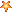 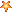 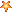 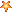 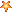 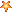 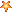 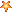 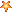 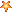 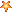 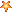 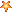 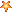 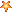 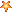 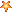 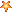 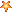 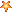 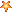 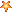 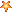 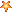 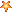 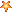 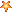 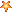 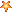 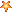 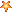 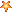 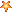 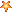 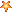 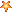 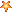 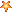 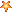 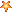 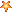 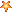 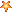 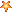 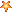 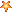 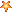 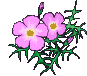 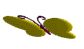 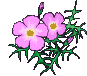 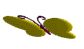 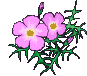 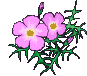 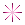 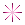 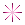 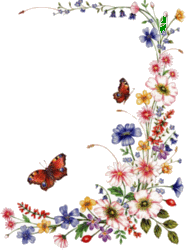 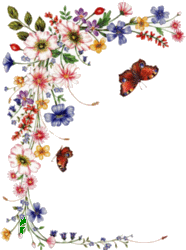 CHÀO MỪNG CÁC EM HỌC SINH
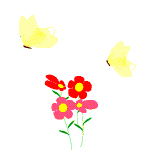 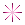 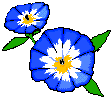 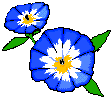 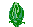 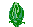 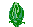 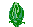 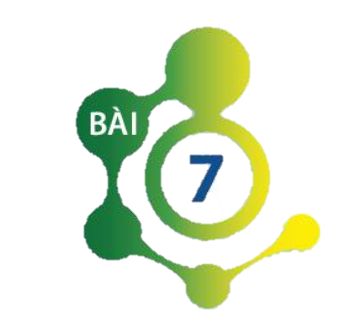 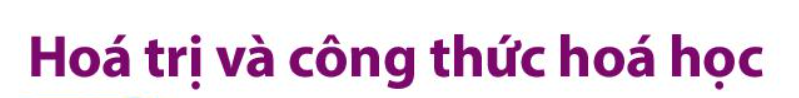 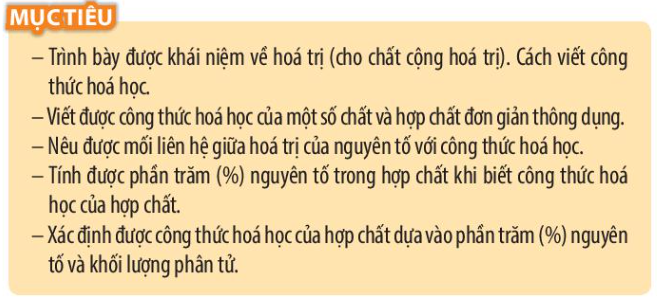 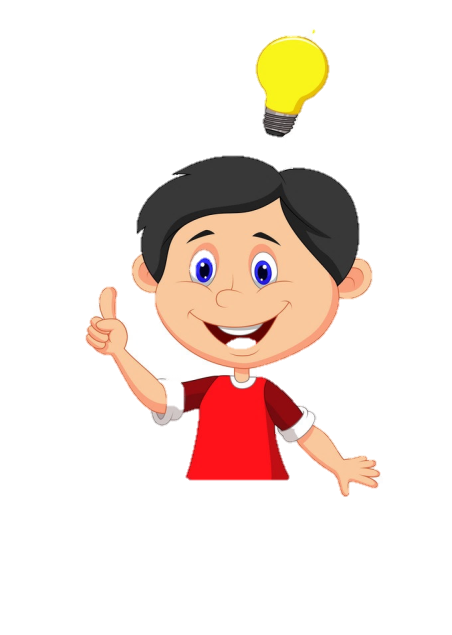 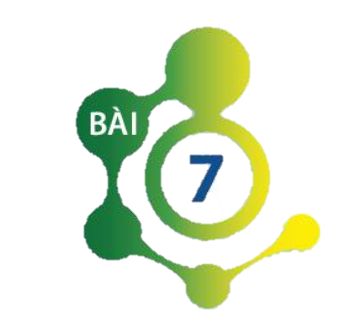 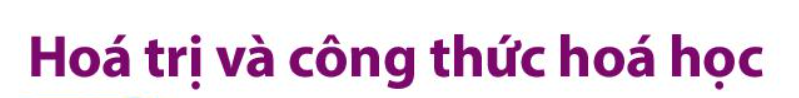 1. HÓA TRỊ
2. QUI TẮC HÓA TRỊ
3. CÔNG THỨC HÓA HỌC
4. TÍNH PHẦN TRĂM NGUYÊN TỐ TRONG HỢP CHẤT
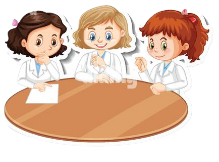 Hoạt động nhóm
Tính phần trăm mỗi nguyên tố có trong các hợp chất: Al2O3, MgCI2 , Na2S, (NH4)2CO3.
- Tương tự tính được các ví dụ còn lại.
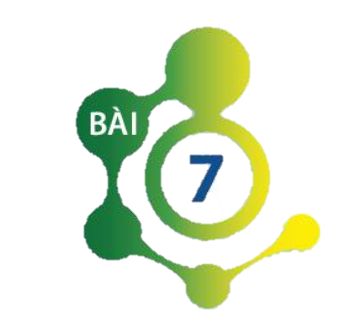 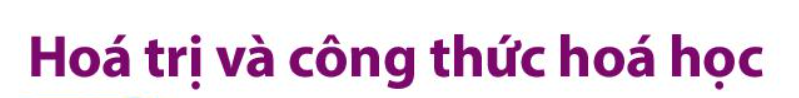 1. HÓA TRỊ
2. QUI TẮC HÓA TRỊ
3. CÔNG THỨC HÓA HỌC
4. TÍNH PHẦN TRĂM NGUYÊN TỐ TRONG HỢP CHẤT
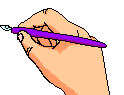 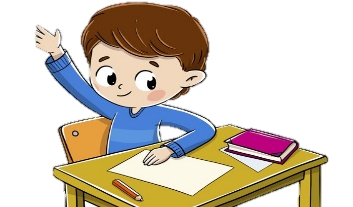 Luyện tập
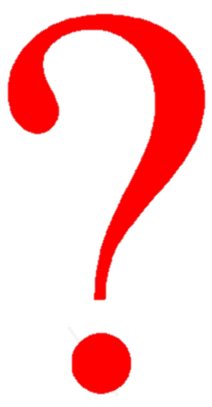 Hoạt động nhóm đôi thảo luận và trả lời câu hỏi:  Viết công thức hoá học của phosphoric acid có cấu tạo từ hydrogen và nhóm phosphate. Trong phosphoric acid, nguyên tố nào có phần trăm lớn nhất?
- Công thức hoá học của phosphoric acid: H3PO4.
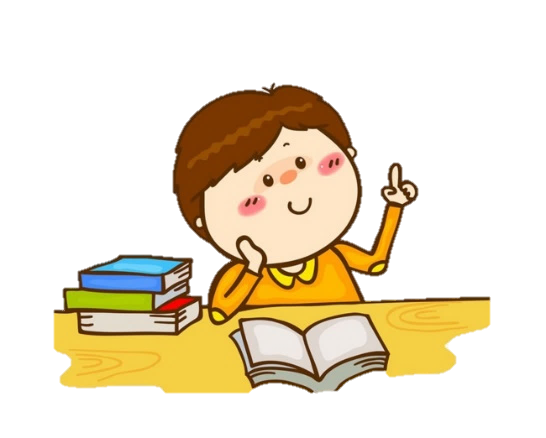 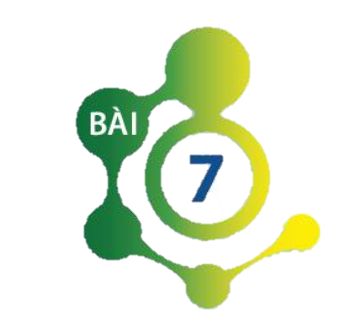 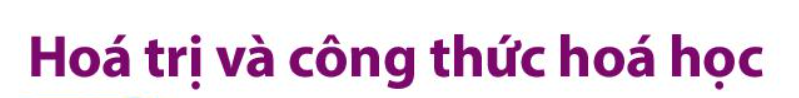 1. HÓA TRỊ
2. QUI TẮC HÓA TRỊ
3. CÔNG THỨC HÓA HỌC
4. TÍNH PHẦN TRĂM NGUYÊN TỐ TRONG HỢP CHẤT
5. XÁC ĐỊNH CÔNG THỨC HÓA HỌC
5.1. Xác định công thức hoá học dựa vào phần trăm nguyên tố và khối lượng phân tử
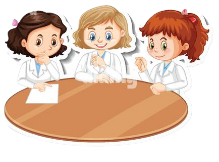 Hoạt động nhóm
? Phân tử X có 75% khối lượng là aluminium, còn lại là carbon. Xác định công thức phân tử của X, biết khối lượng phân tử của nó là 144 amu.
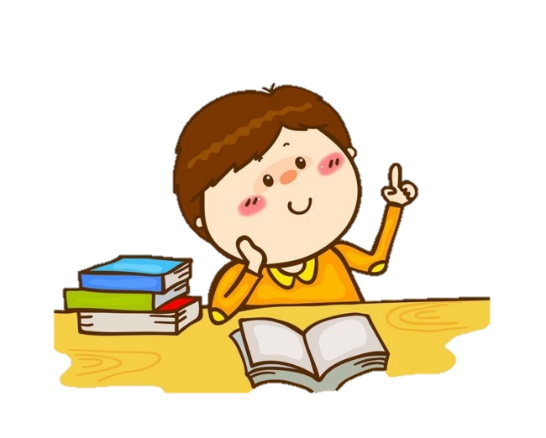 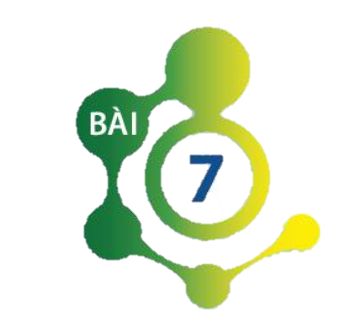 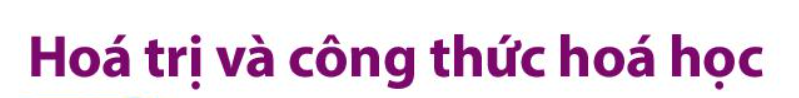 1. HÓA TRỊ
2. QUI TẮC HÓA TRỊ
3. CÔNG THỨC HÓA HỌC
4. TÍNH PHẦN TRĂM NGUYÊN TỐ TRONG HỢP CHẤT
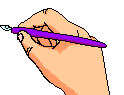 5. XÁC ĐỊNH CÔNG THỨC HÓA HỌC
5.1. Xác định công thức hoá học dựa vào phần trăm nguyên tố và khối lượng phân tử
Xác định CTHH khi biết phần trăm và khối lượng nguyên tố và khối lượng phân tử
Bước 1: Đặt CTHH cần tìm ( CTTQ );
Bước 2: Lập biểu thức tính phần trăm các nguyên tố có trong hợp chất;
   Bước 3: Xác định số nguyên tử của mỗi nguyên tố và viết CTHH cần tìm
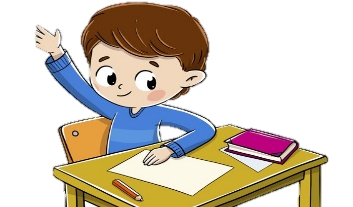 Luyện tập
Hoạt động nhóm đôi thảo luận và trả lời câu hỏi:  
Hợp chất (Y) có công thức FexOy, trong đó Fe chiếm 70% theo khối lượng. Khối lượng phân tử (Y) là 160 amu. 
Xác định công thức hoá học của hợp chất (Y).
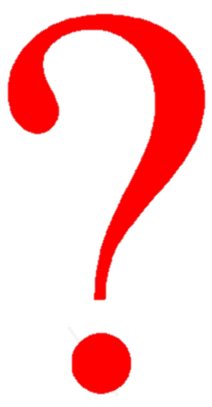 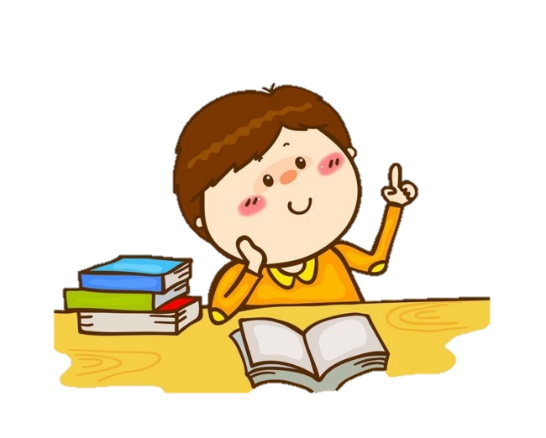 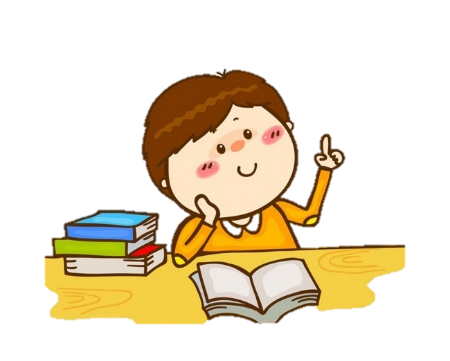 Vận dụng
Pháo hoa có thành phần nhiên liệu nổ gổm sulfur, than và hợp chất (Z). Hợp chất (Z) gổm nguyên tó potassium, nitrogen và oxygen với các tỉ lệ phần trăm tương ứng là 38,61%, 13,86% và 47,53%. Khối lượng phân tử hợp chất (Z) là 101 amu. Xác định công thức hoá học của (Z).Tìm hiểu qua sách, báo và internet, em hãy cho biết một số ứng dụng của hợp chất (Z).
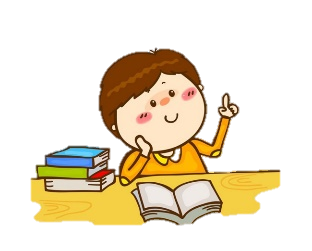 Vận dụng
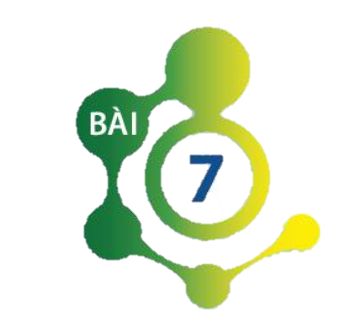 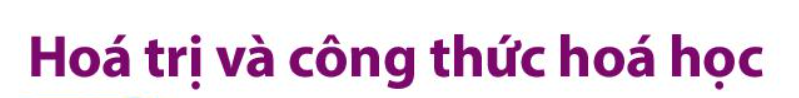 1. HÓA TRỊ
2. QUI TẮC HÓA TRỊ
3. CÔNG THỨC HÓA HỌC
4. TÍNH PHẦN TRĂM NGUYÊN TỐ TRONG HỢP CHẤT
5. XÁC ĐỊNH CÔNG THỨC HÓA HỌC
5.1. Xác định công thức hoá học dựa vào phần trăm nguyên tố và khối lượng phân tử
5.2. Xác định CTHH dựa vào quy tắc hóa trị
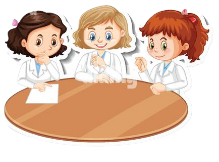 Hoạt động nhóm
? 11. Dựa vào công thức (2), hãy tính hoá trị của nguyên tố
a. N trong phân tử NH3.     
b. S trong phân tử SO2, SO3.      
c. P trong phân tử P2O5.
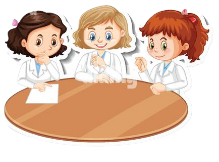 Hoạt động nhóm
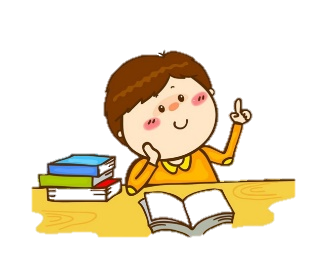 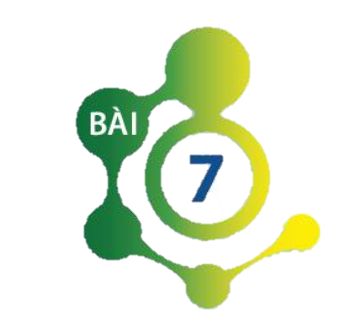 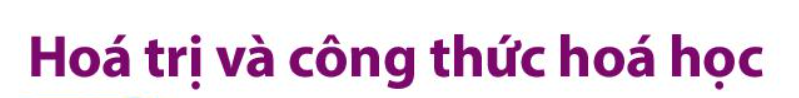 1. HÓA TRỊ
2. QUI TẮC HÓA TRỊ
3. CÔNG THỨC HÓA HỌC
4. TÍNH PHẦN TRĂM NGUYÊN TỐ TRONG HỢP CHẤT
5. XÁC ĐỊNH CÔNG THỨC HÓA HỌC
5.1. Xác định công thức hoá học dựa vào phần trăm nguyên tố và khối lượng phân tử
5.2. Xác định CTHH dựa vào quy tắc hóa trị
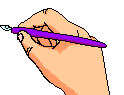 Bước 1: Đặt CTHH cần tìm ( CTTQ );
Bước 2: Lập biểu thức dựa vào quy tắc hóa trị, chuyển đổi thành tỉ lệ số nguyên tử.
   Bước 3: Xác định số nguyên tử (những nguyên tử đơn giản nhất, có tỉ lệ tối giản) và viết CTHH cần tìm.
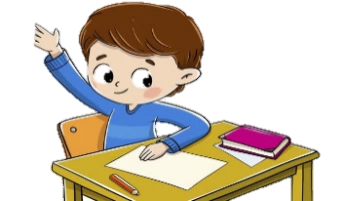 Luyện tập
Dựa vào ví dụ 8, 9 và các bảng hoá trị ở Phụ lục trang 187, 
hãy xác định công thức hoá học các hợp chất tạo bởi:
potassium và sulfate.          b. aluminium và carbonate. 
c. magnesium và nitrate.
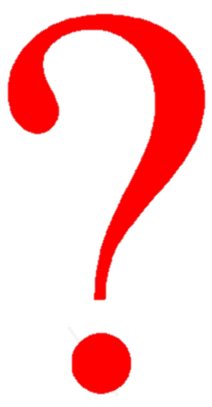 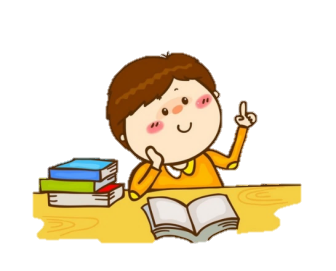 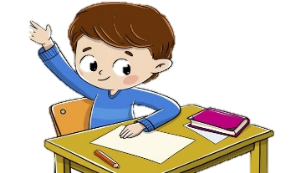 Luyện tập
Dựa vào ví dụ 8, 9 và các bảng hoá trị ở Phụ lục trang 187, 
hãy xác định công thức hoá học các hợp chất tạo bởi:
potassium và sulfate.          b. aluminium và carbonate. 
c. magnesium và nitrate.
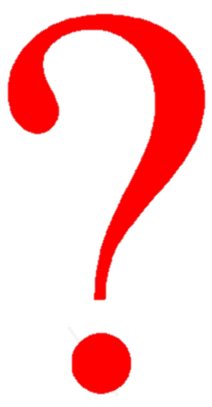 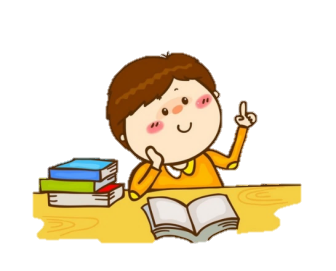 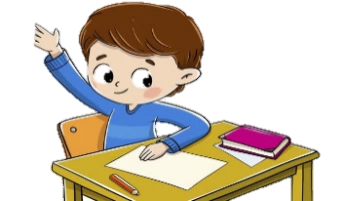 Luyện tập
Dựa vào ví dụ 8, 9 và các bảng hoá trị ở Phụ lục trang 187, 
hãy xác định công thức hoá học các hợp chất tạo bởi:
potassium và sulfate.          b. aluminium và carbonate. 
c. magnesium và nitrate.
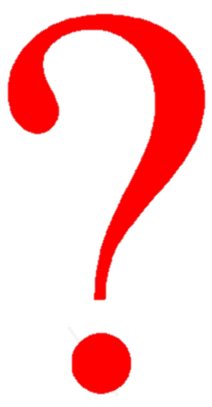 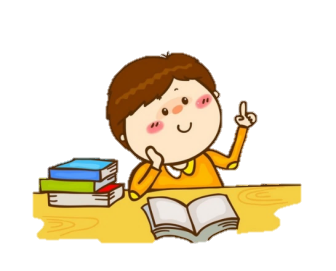 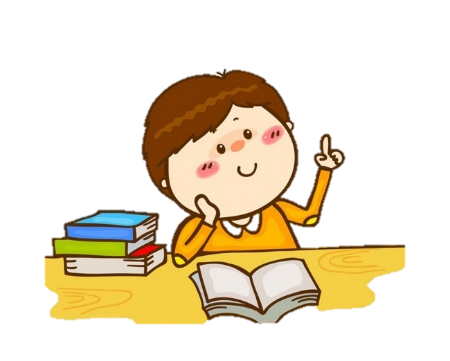 Vận dụng
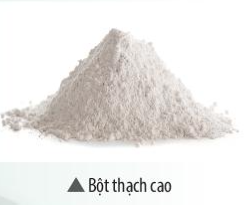 Bột thạch cao có nhiều ứng dụng quan trọng trong đời sống.Thành phẩn chính của bột thạch cao là hợp chất (M) gồm calcium và gốc sulfate. Xác định công thức hoá học của hợp chất (M).Tim hiểu thông qua sách, báo, internetvà cho biết các ứng dụng của thạch cao?
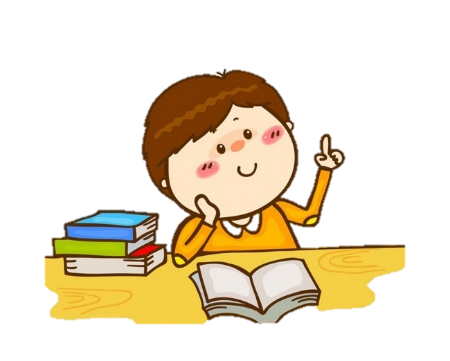 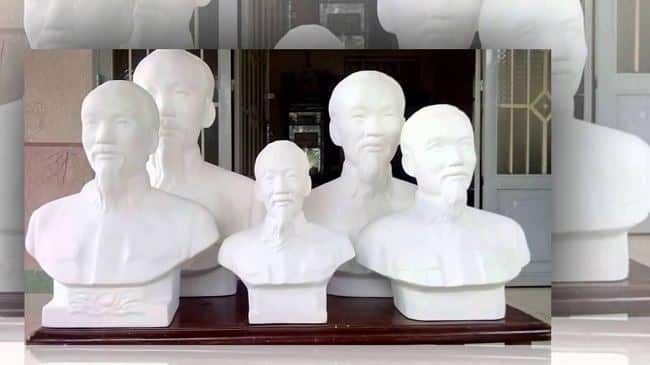 Vận dụng
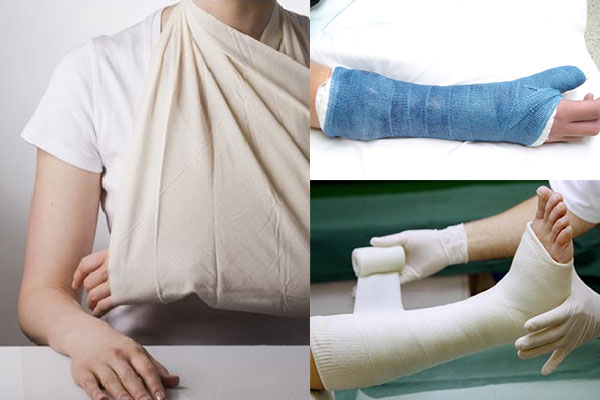 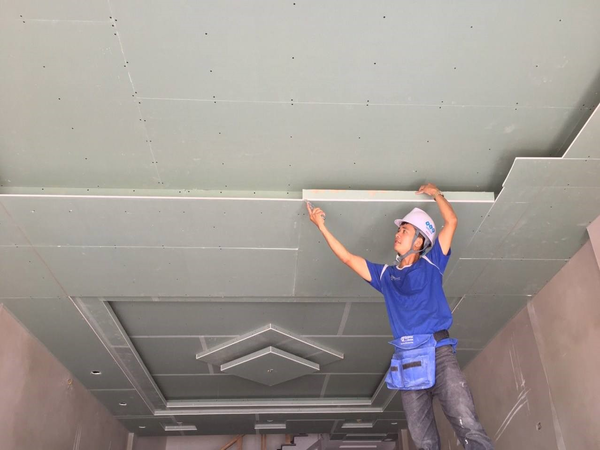 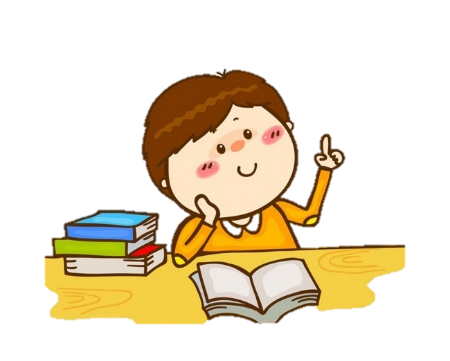 Dặn Dò
HS về nhà học bài cũ
Làm bài tập SGK 1,2,3.
-   Chuẩn bị bài tiếp theo: đọc bài trước ở nhà.